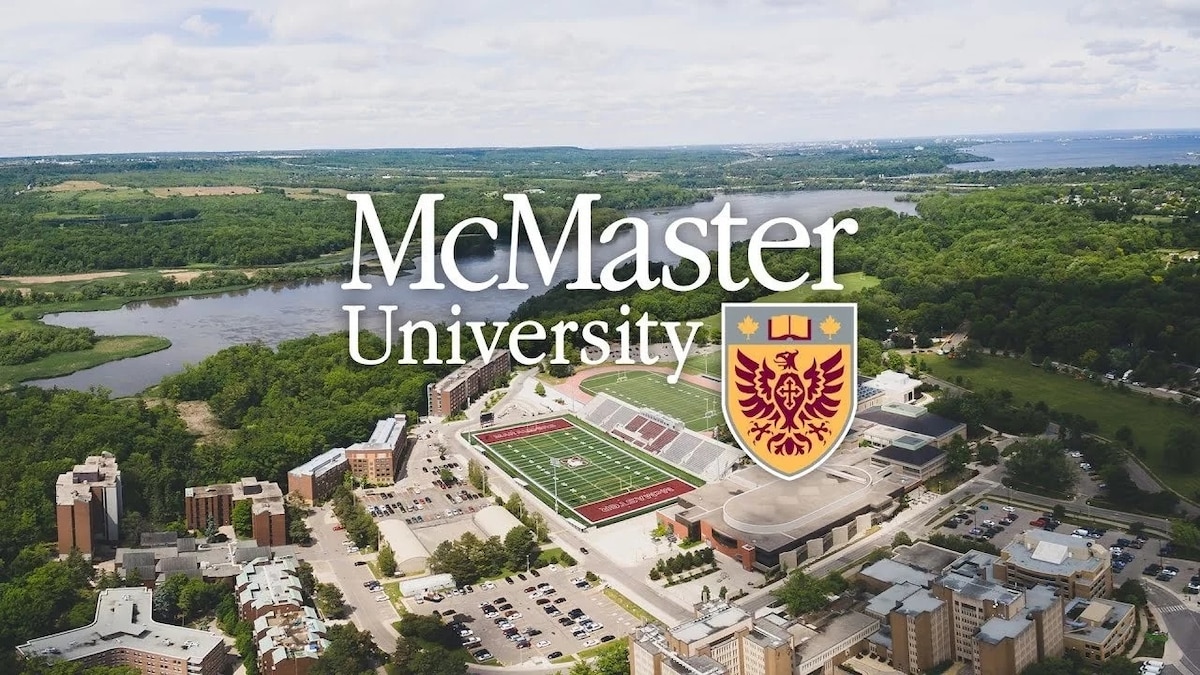 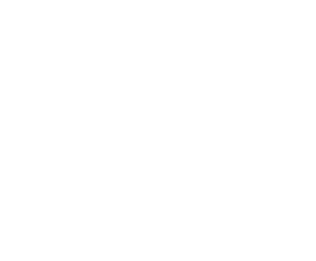 The evolution of Academic Standing process at McMaster University
SESSION 7049
November 5, 2019
01:30 PM - 02:30 PM
Canada Alliance   4 - 6 November 2019
presenter
Dennis Tian
Business Systems Analyst
Registrar Office, McMaster University
tianh@mcmaster.ca
10+ years at McMaster, IT and Registrar Office
4+ years of PeopleSoft CS experience
Canada Alliance   4 - 6 November 2019
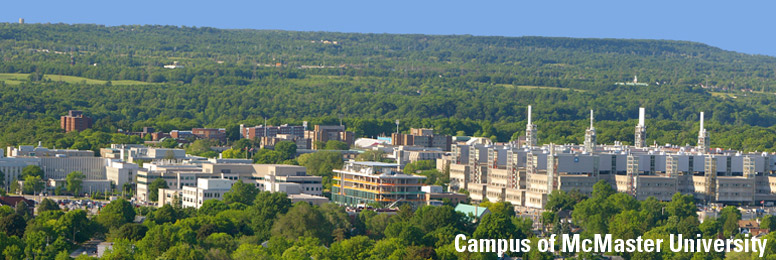 • Founded in 1887 
• Located in Hamilton, Ontario 
• A medical-doctoral, research-intensive university 
• ~28K full-time students 
• 955 full-time faculty members 
• ~11K staff members
MCMASTER UNIVERSITY
A research-intensive public institution.
Canada Alliance   4 - 6 November 2019
McMaster University & ORACLE
PeopleSoft 9. 2, PUM 7, PeopleTools 8.55.22
Canada Alliance   4 - 6 November 2019
Agenda
Background: How Academic Standing is processed in home-grown Student Information System in the past. Pro and Cons that we had
How Academic Standing is evolved when McMaster moved to PeopleSoft 9.0 in March 2015, then upgraded to PeopleSoft 9.2 in October 2018
A brief introduction of how McMaster's Registrar Office manages End-of-Term processes which Academic Standing process is part of it.
A summary of how McMaster balance the business requirement and Peoplesoft customization in the case of Academic Standing process evolvement.
Canada Alliance   4 - 6 November 2019
How Academic Standing is processed in home-grown Student Information System in the past. Pro and Cons that we had
Background
What happened in legacy system
Canada Alliance   4 - 6 November 2019
Legacy system Pros & cons
Cons:
Lack of flexibility and configurability to adapt changes
Cumbersome job execution and configuration updates
Multiple steps and places to update and prep for production run

Pros:
customized features tailored to business process. e.g. course calcs group, special rules designed for specific programs.
combined result of session and academic advisement in one process
use flag to ease academic review. e.g. clear to graduate flag
Canada Alliance   4 - 6 November 2019
Result of session decision rules
Canada Alliance   4 - 6 November 2019
Result of Session code
Canada Alliance   4 - 6 November 2019
Course Calcs group
4)  Graded Social Work				Course Group Code - 04
 
Included in this group are all graded Social Work courses which must have a grade of at least C+ (grade point 006) in order to be considered to have met the minimum grade requirements in result of session calculations.   These courses will be considered to have met this criteria if the grade was below C+ and the course was subsequently taken and received C+ or better.  (See result of session documentation for details of resulting result of sessions).
 
These are the courses that are in the crs.calc.groups tables for this Course Group Code:
 
04                 620           2A06         2009-03-04-16.00.39.000000  TIANH              200903              999912
04                 620           2BB3         2009-03-04-16.00.39.000000  TIANH              200903              999912
04                 620           2B03         2009-03-04-16.00.39.000000  TIANH              200903              999912
Canada Alliance   4 - 6 November 2019
How Academic Standing is processed in PeopleSoft.
PeopleSoft
What is happening in new PeopleSoft system
Canada Alliance   4 - 6 November 2019
Peoplesoft Pros & cons
Pros:
Different environments for development version control and testing
Reduced Standing code to 18
Flexible to run Academic Standing for selected student(s)
Simple job run to process Academic Standing.
Academic Standing Course Calc Groups are eliminated
Cons:
Customization maintenance cost
Changes
Academic Standing and Advisement are separate processes
In-Course vs. Potential Graduate Student Academic Standing processes
Potential Graduate Student Degree Checkout Status
Validation queries to catch odd scenarios
Canada Alliance   4 - 6 November 2019
Different system environments
Great for development version control and testing
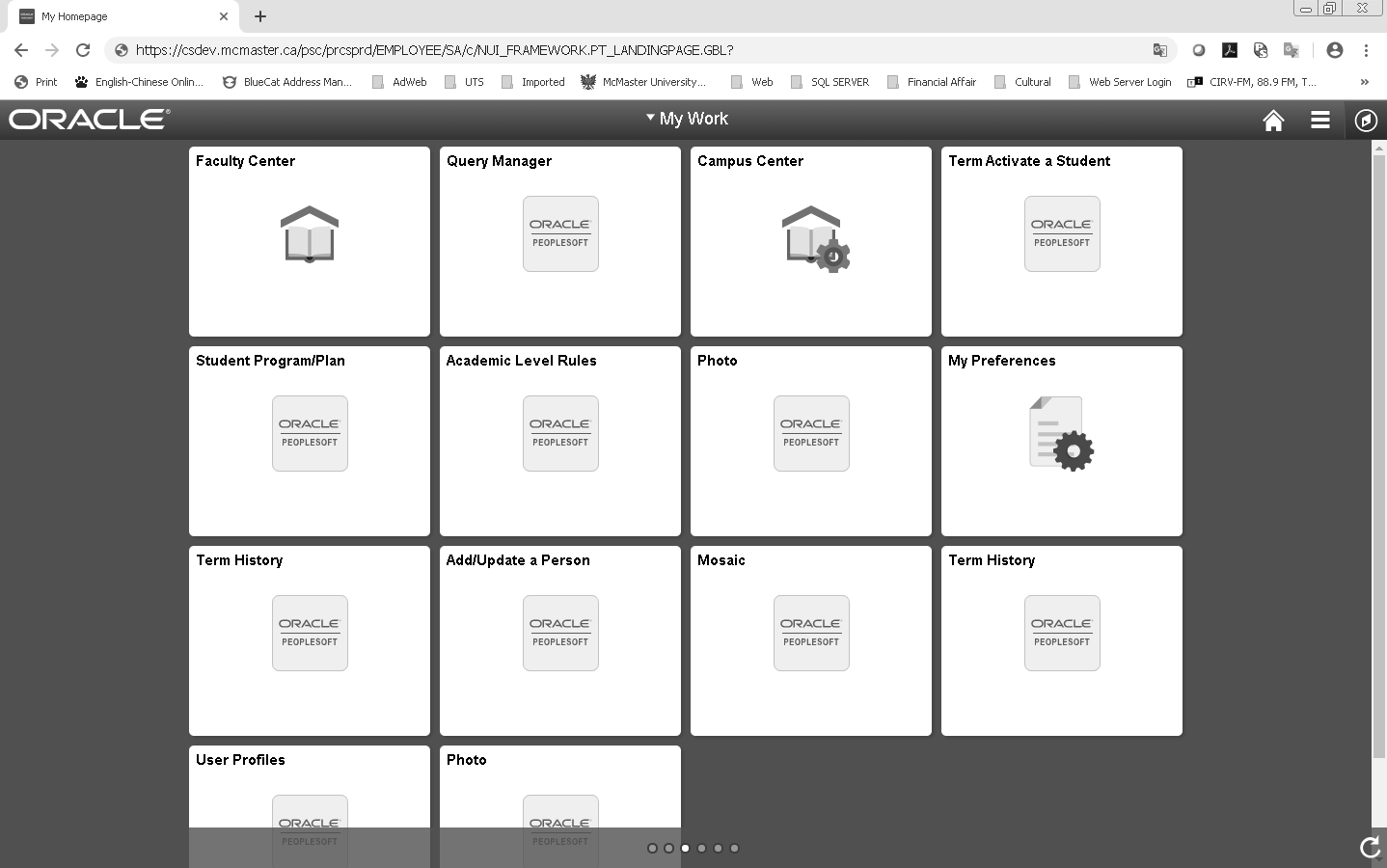 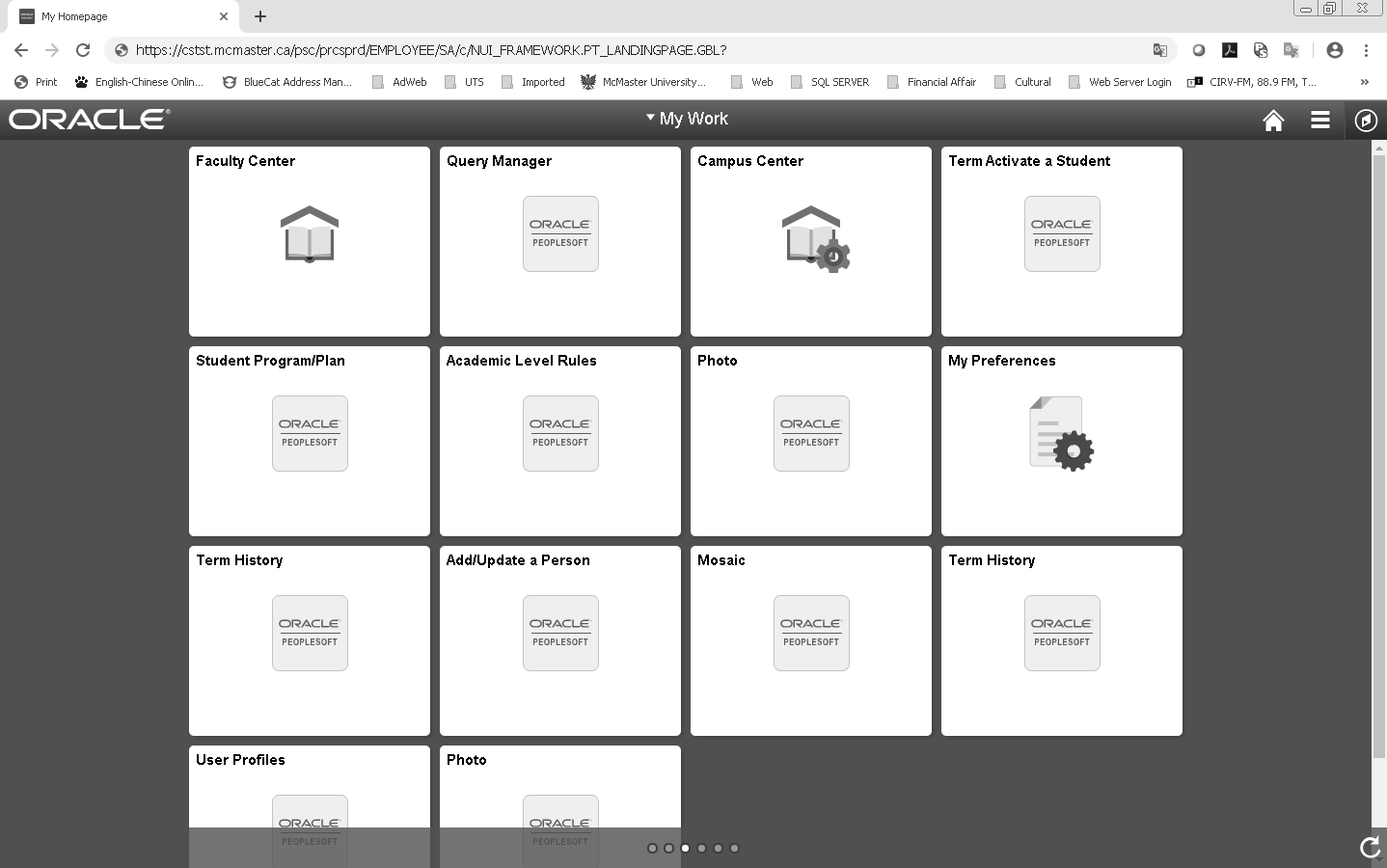 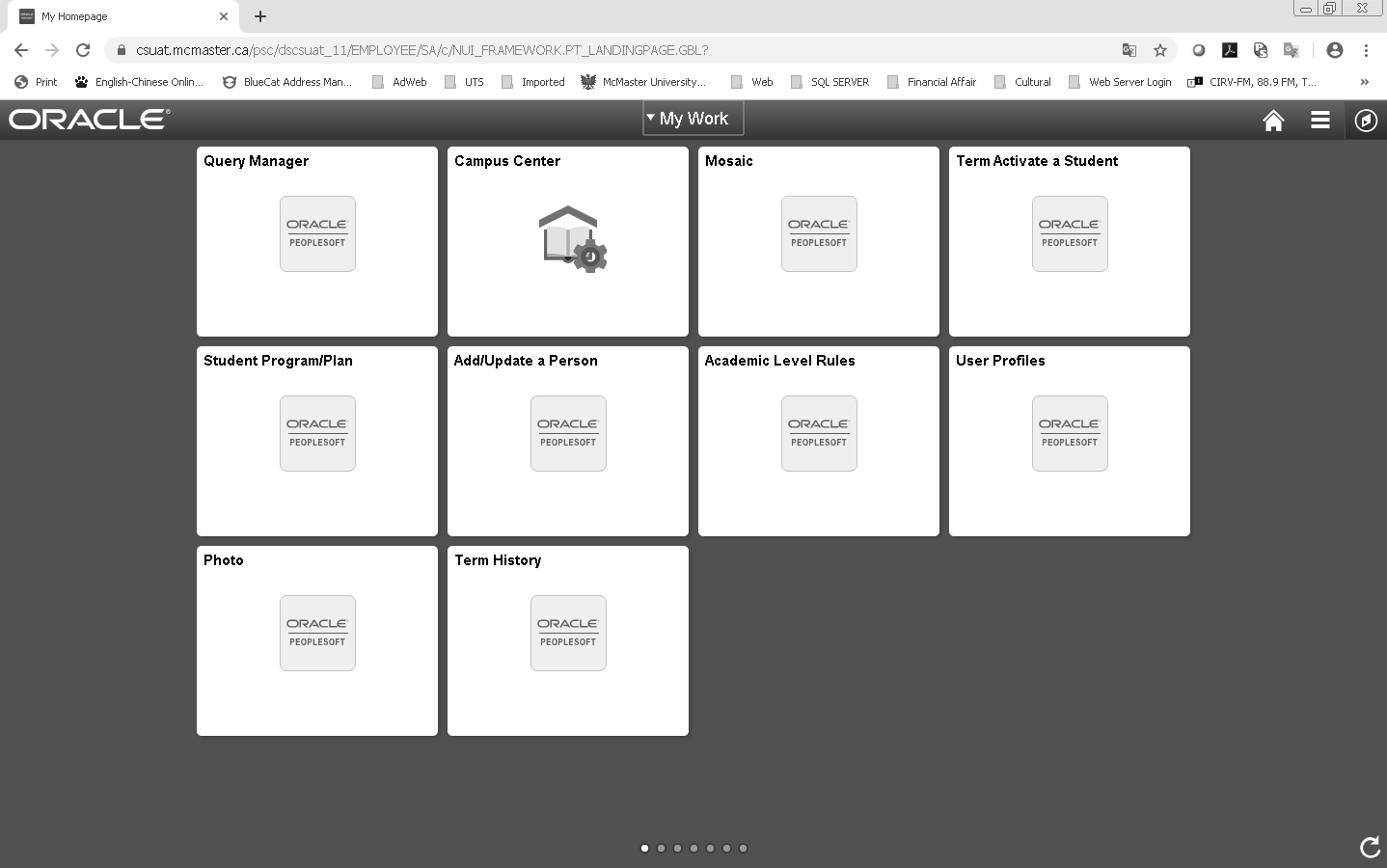 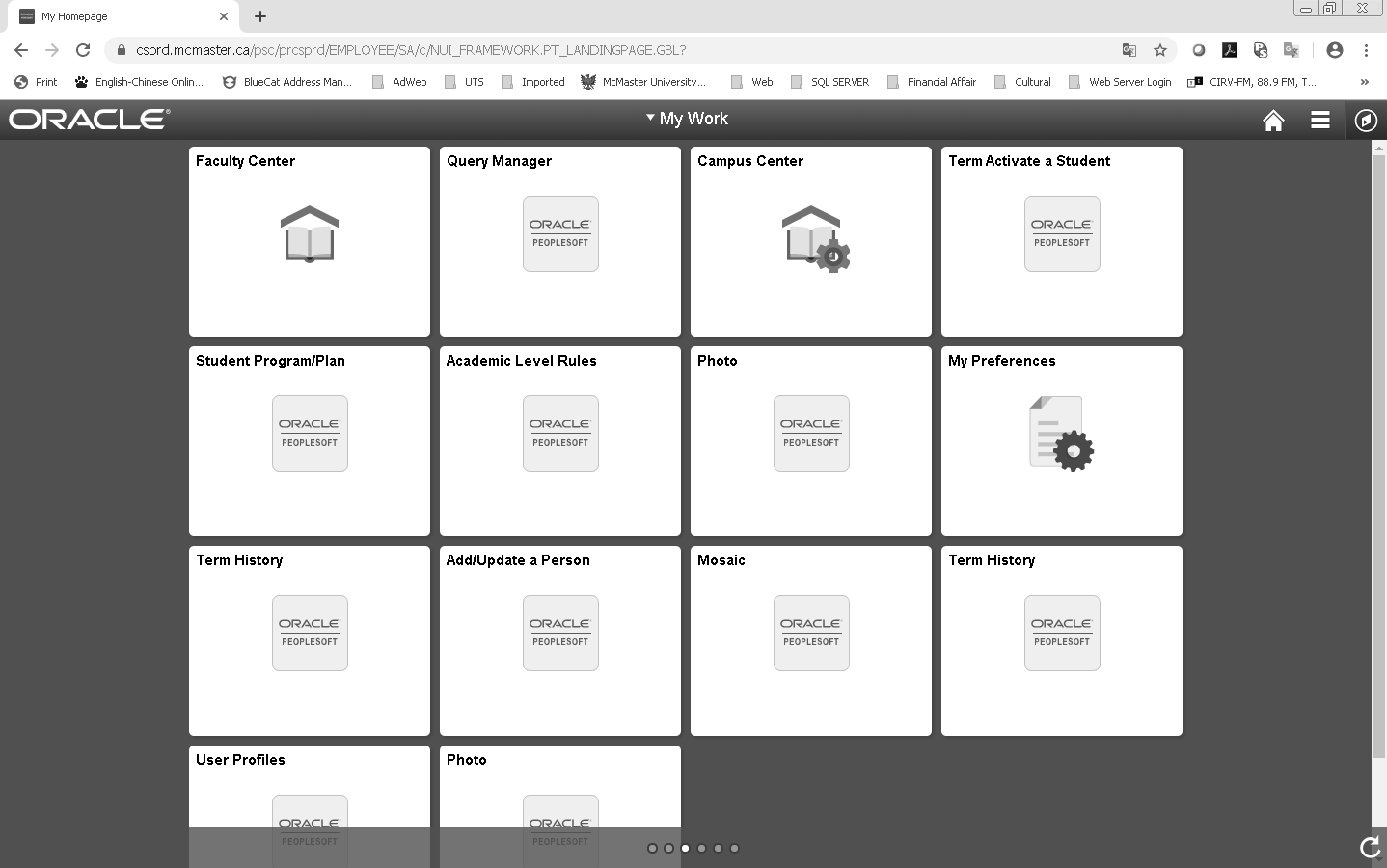 Canada Alliance   4 - 6 November 2019
Significantly reduced standing code
Canada Alliance   4 - 6 November 2019
Flexible to run academic Standing
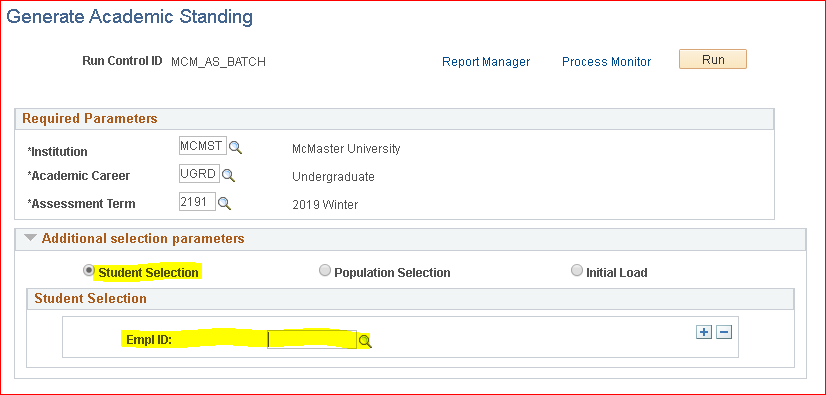 Canada Alliance   4 - 6 November 2019
Flexible to run academic Standing
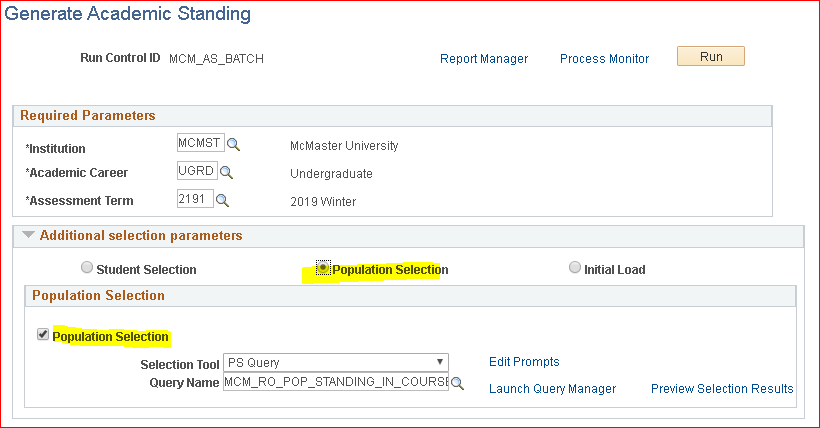 Canada Alliance   4 - 6 November 2019
Customization cost
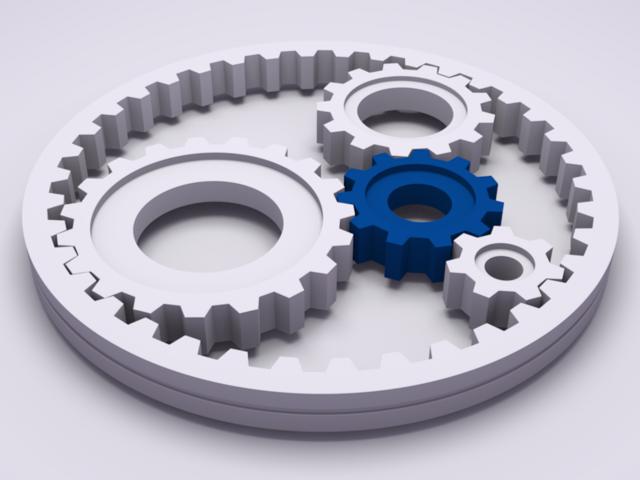 This Photo by Unknown Author is licensed under CC BY-NC
Canada Alliance   4 - 6 November 2019
Academic Standing and Advisement are separate processes
Canada Alliance   4 - 6 November 2019
Potential Graduate vs. In-Course Student Academic Standing
Canada Alliance   4 - 6 November 2019
Degree checkout status
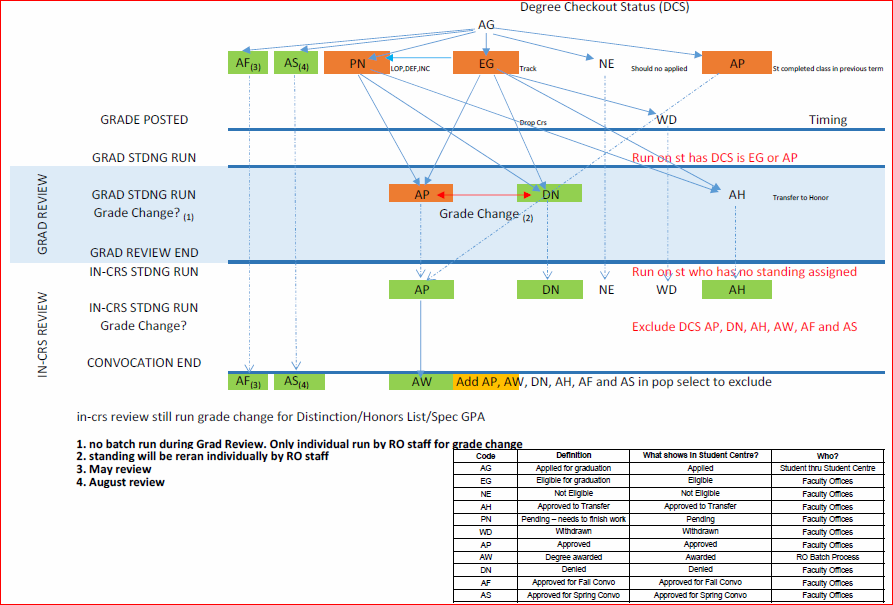 Canada Alliance   4 - 6 November 2019
Validation queries to catch odd scenarios
Run Standing Validation Queries:
More than 18 attempted units but does not have standing assigned
Less than 18 attempted units but has standing assigned
… …
Run Repeat Checking Validation Queries:                                                          
Students repeating courses, with a pre 2149 attempt (to add RRC codes)
2nd degree students repeating a course (to add RRC codes)
Students who are repeating a course where the first attempt was a transfer credit pre-2189 (to add RRC codes)
Students who are repeating a course where the first attempt had an IP (LOP) pre 2189 (to change to N.C. or T and add RRC Codes)
Students who are repeating a course where the first attempt had an IP (LOP) (to change to N.C. or T)
Students who are repeating a course with an EXNY code on the previous attempt (to change it to EXNN before repeat checking runs).
 Grade changes prior 2189 (to adjust RRC codes)
Missing and in-progress grades for previous attempts
W’s with repeat codes
Courses with PERM code 
… …
Canada Alliance   4 - 6 November 2019
Managing Systems processes
System processes
Challenge of managing systems processes
Canada Alliance   4 - 6 November 2019
Overview End of term processes
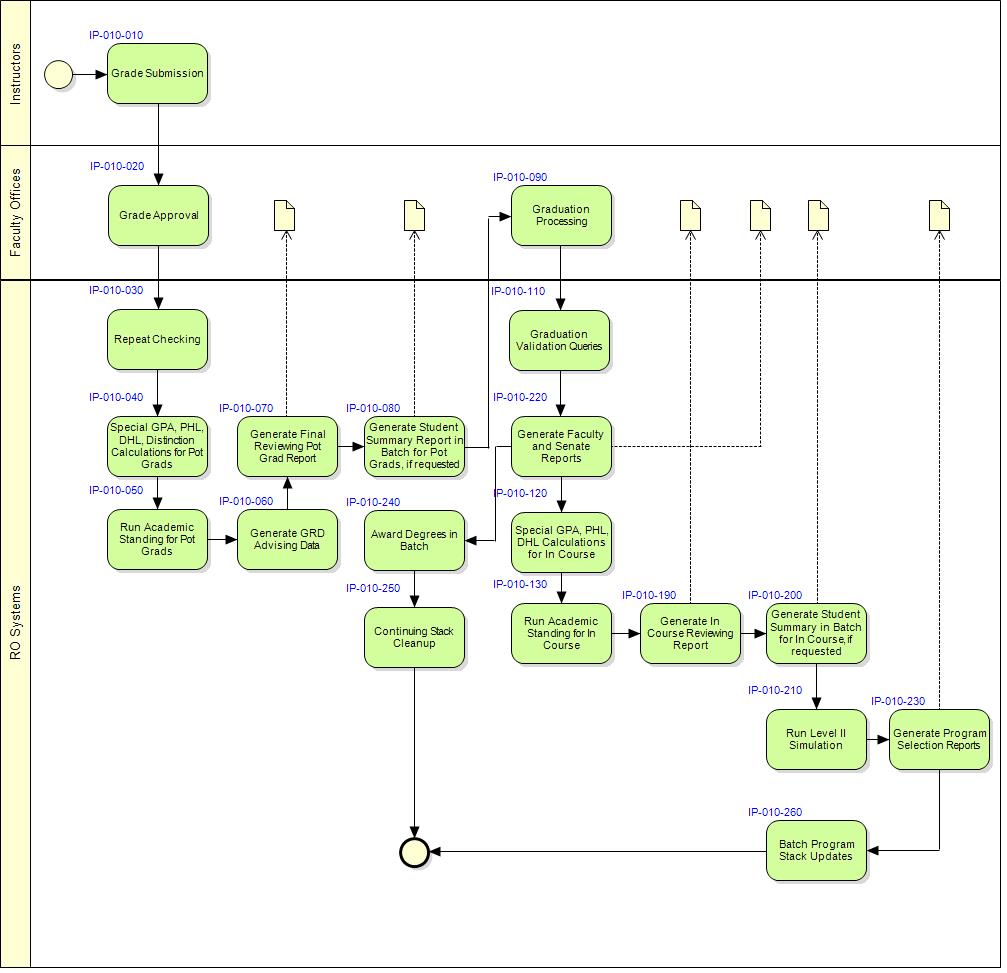 Canada Alliance   4 - 6 November 2019
Process management tool: Excel
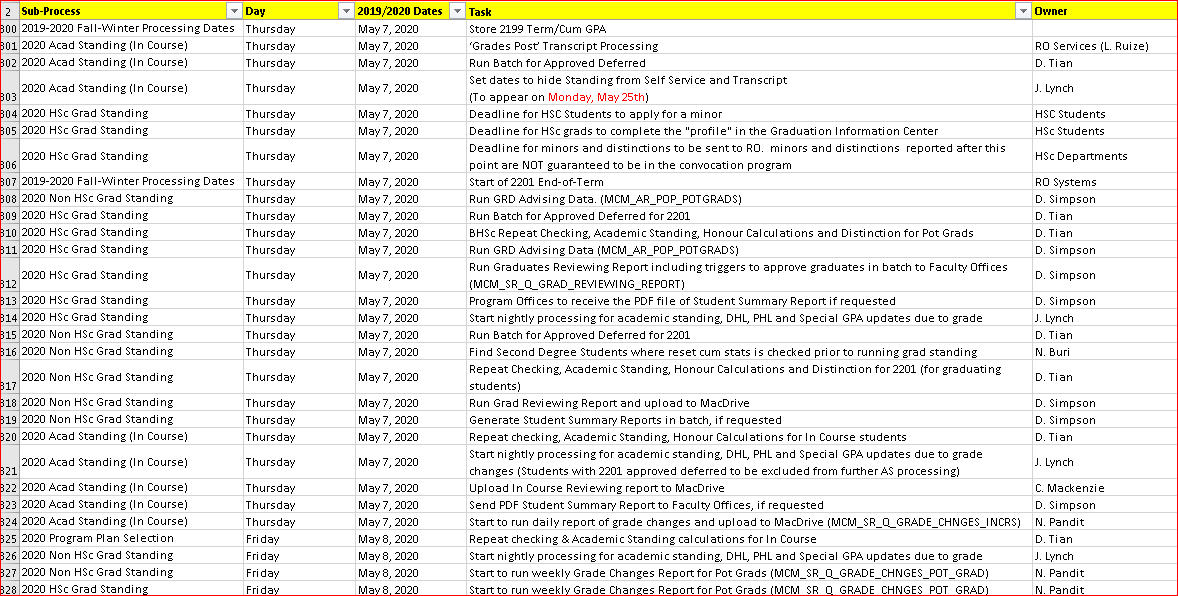 Canada Alliance   4 - 6 November 2019
Ms todo
A promising process/task management tool to explore
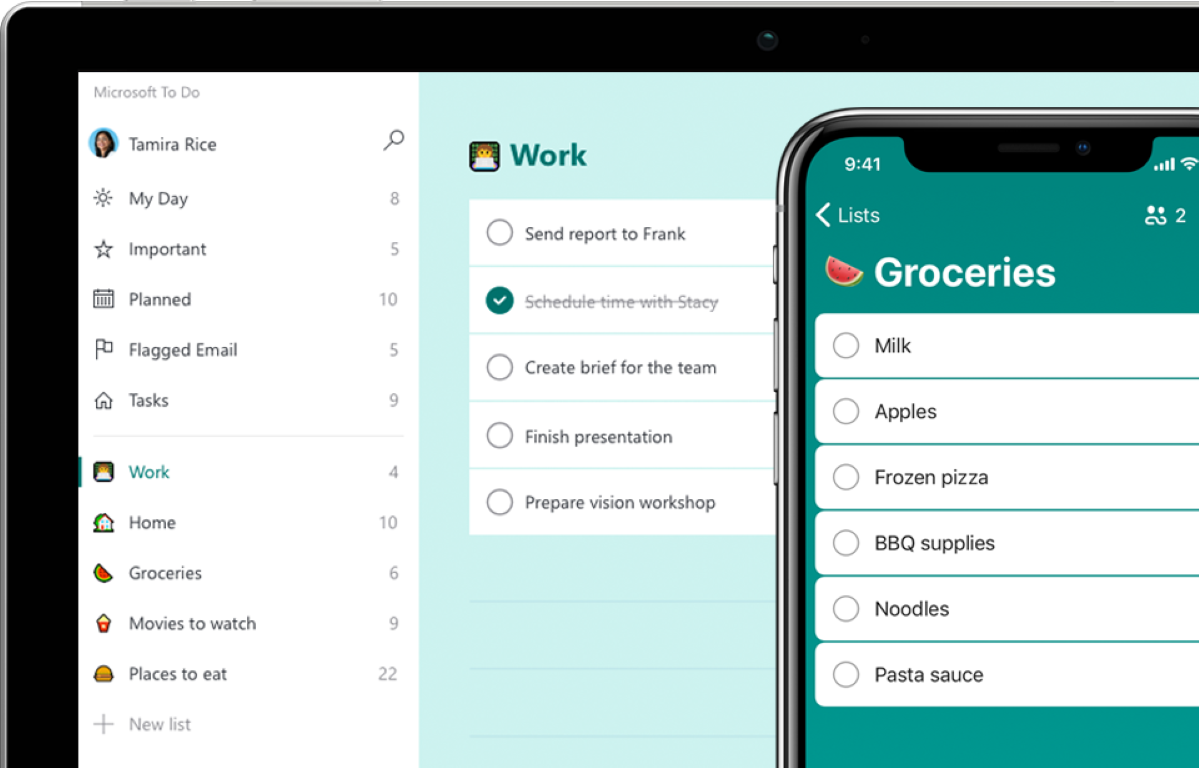 Canada Alliance   4 - 6 November 2019
Summary:
Balance customization and business requirements
Keep and update design documents and operation documents 
On going improvements to keep team excited
Change management
Be aware of impacts from new initiatives. E.g. introducing new repeat rule, new grade, new class type
Thorough functional testing for PeopleSoft upgrade/selective adoption

Future work:
PeopleSoft Program Enrollment function to enhance Academic Progression and Advisement 
Microsoft 365 suite to help manage work/process flow. E.g. ToDo
Concluding thoughts and future work
ANY QUESTIONS?
Canada Alliance   4 - 6 November 2019
presenter
Dennis Tian
Business Systems Analyst
Registrar Office, McMaster University
tianh@mcmaster.ca
all Alliance presentations will be available for download from the Conference Site
Canada Alliance   4 - 6 November 2019
Other McMaster presentations
Tue, Nov 05, 2019 (03:00 PM - 04:00 PM)
TRBI		7046:	Developing an Application to Support Collective 				Bargaining using Oracle Business Intelligence	
Finance	7018:	Travel & Expense Fluid - McMaster's Experience With 			Implementation & Adoption
Wed, Nov 06, 2019 (10:30 AM - 11:30 AM)
TRBI		7047:	PeopleSoft Lifecycle Management at McMaster - 				Maximizing Productivity through Collaboration
HRMS		7039:	Process Efficiency- The Smart Choice
SF		7017:	The Essentials of Non-Essential Fees
Finance	7001:	Working with Peoplesoft Forms and Approval Builder: 			Fluid vs. Classic
Wed, Nov 06, 2019 (01:00 PM - 02:00 PM)
SF		7015:	Automagically UHIP
TRBI		7037:	ExaCC (Oracle Database Exadata Cloud at Customer ) 			Overview
Finance	7034:	Hyperion Planning - A year in a life of a McMaster 			Planner
Student Records	7000:	McMaster's Journey with the Blockchain Technology
Canada Alliance   4 - 6 November 2019
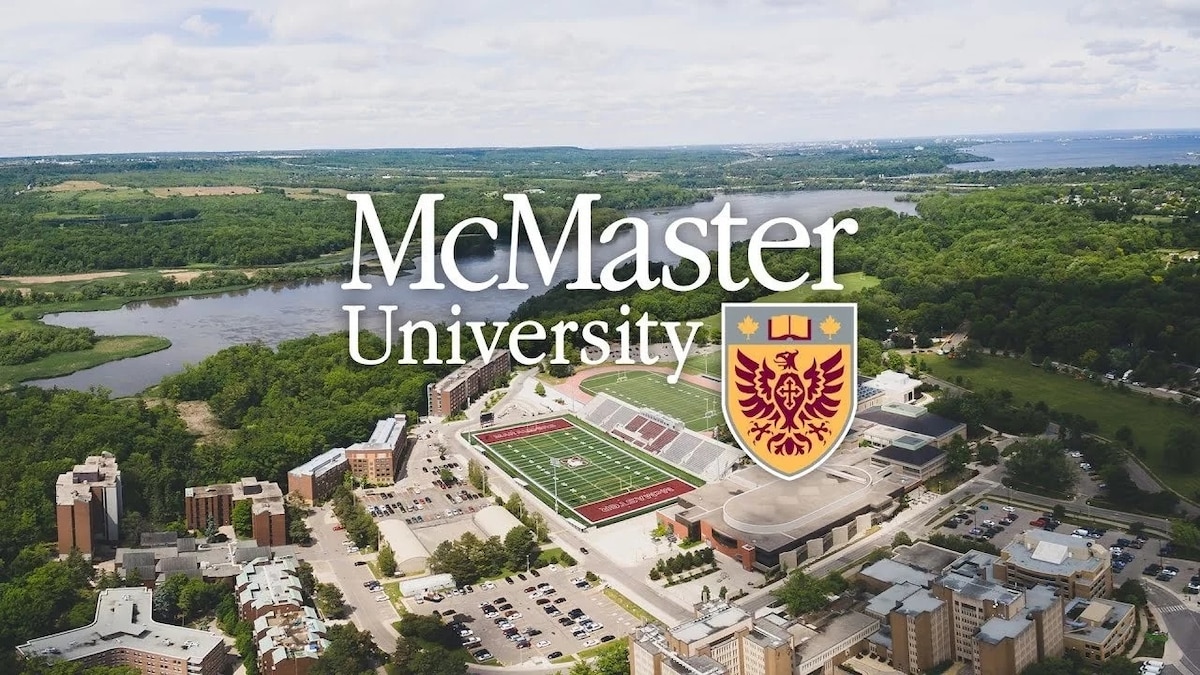 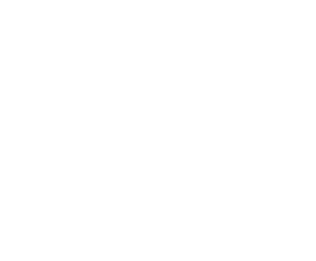 Thank you!
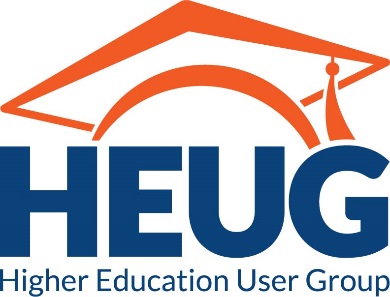 Canada Alliance   4 - 6 November 2019